Программа развития инклюзивного образования детей с ОВЗ в рамках реализации ФГОС ДО в Ярославской области
Руководитель РИП: 
кандидат педагогических наук
заведующий  МДОУ «Детский сад № 109» города Ярославля
Усанина  Наталия  Сергеевна
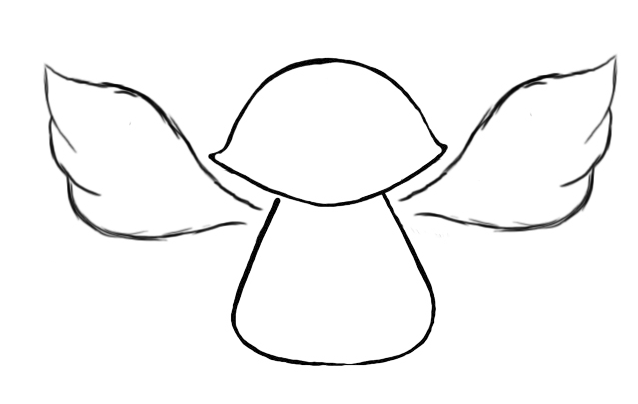 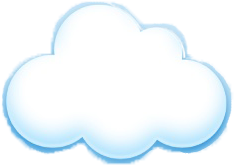 Нарушения эмоционально-волевой сферы
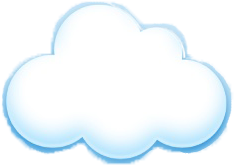 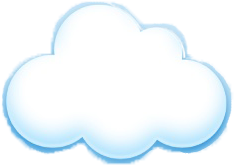 Нарушения зрения
Целевые ориентиры
Нарушение слуха
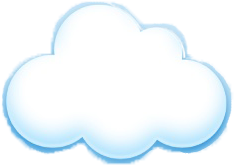 Развивающая предметно-пространственная среда
Кадры
Сочетанные нарушения развития
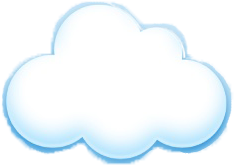 -
Задержка психического развития
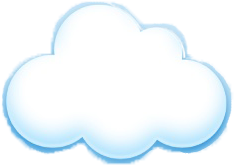 Содержательно
Нарушения опорно-двигательного аппарата
блок
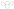 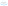 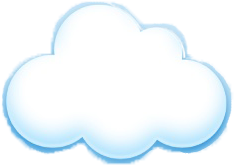 Технологический
Нарушения речи
Диагностический 
блок
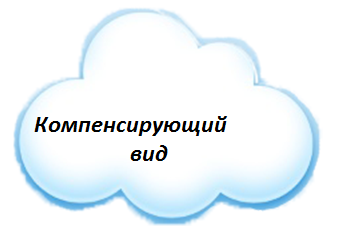 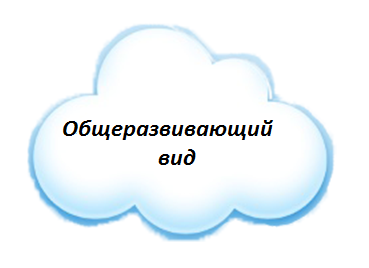 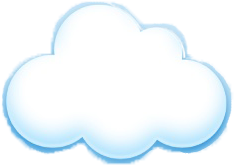 Управление организацией инклюзивного образования в ДОУ
Проектирование развивающей предметно-пространственной среды ДОО при организации инклюзивного образования детей
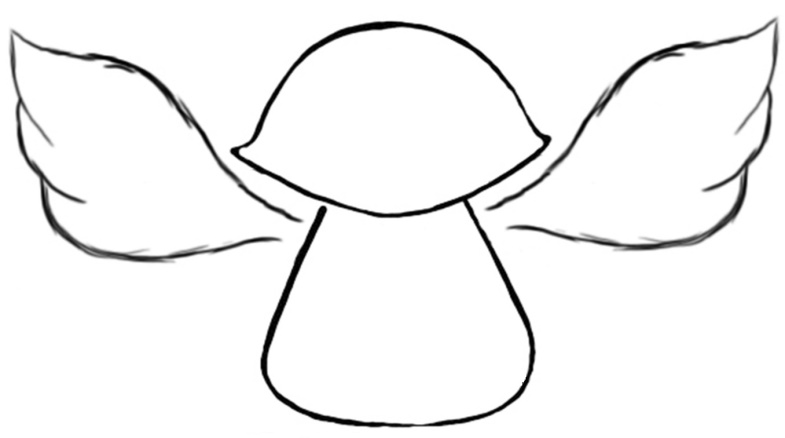 Организация инклюзивного образовательного пространства в учреждениях, реализующих программы дошкольного образования
Профессиональная компетентность педагогов ДОО, реализующих инклюзивное образование
Межсетевое взаимодействие ДОО в рамках инклюзивного образования
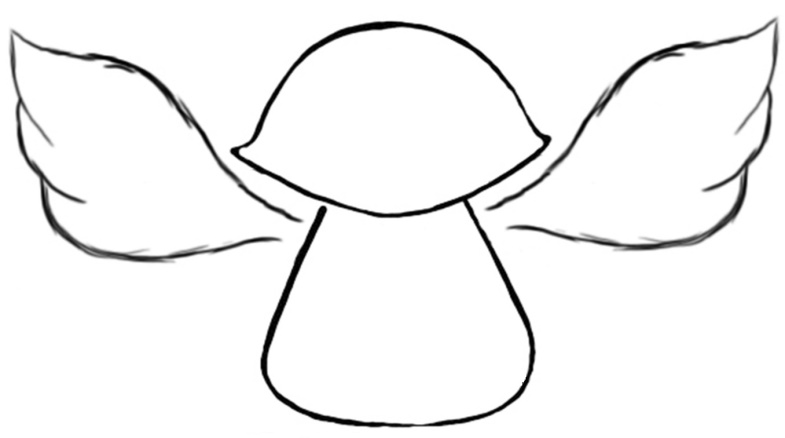 Взаимодействия специалистов и педагогов в процессе коррекционно-развивающей образовательной деятельности, стимулирующей речевое и личностное развитие ребенка
Инклюзивное образование в ДОО. Дети с нарушением опорно-двигательного аппарата
Инклюзивное Образование в ДОО. Дети с интеллектуальной недостаточностью
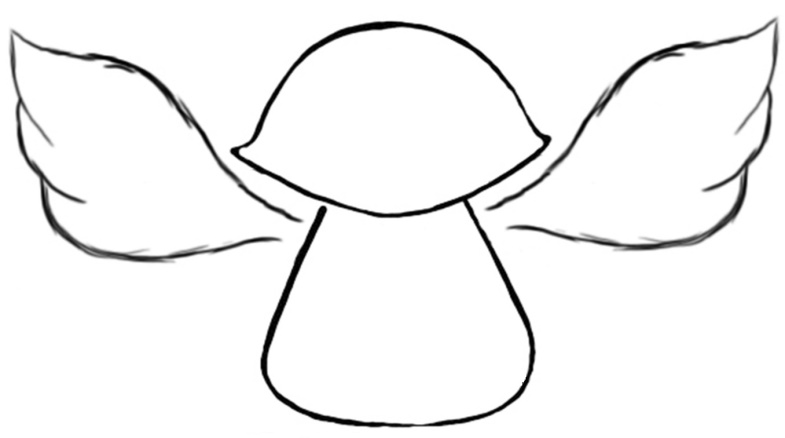 Инклюзивное образование в ДОО. Дети с нарушением зрения
Инклюзивное образование в ДОО. 
Дети с нарушением речи
Инклюзивное образование в ДОО. Дети с ранней неврологической патологией
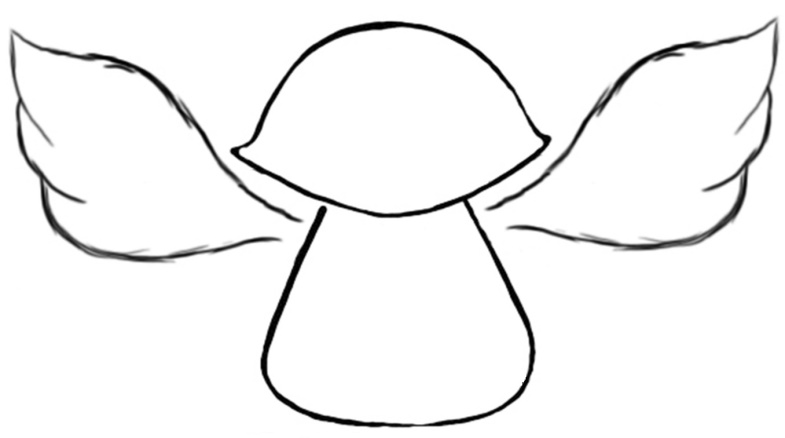 Особенности организации работы с детьми дошкольного возраста с нарушениями слуха в группах комбинированной направленности
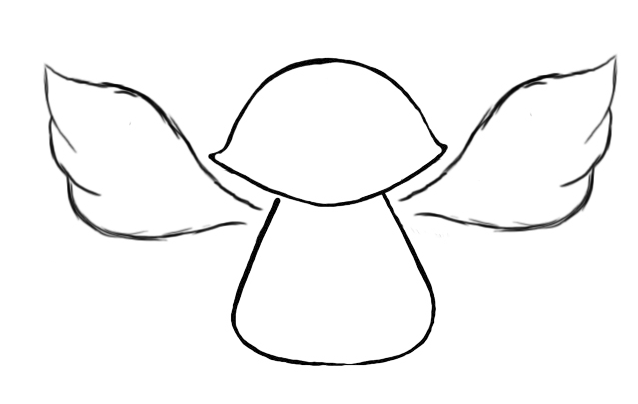 Программа развития инклюзивного образования дошкольной организации
Мониторинг готовности педагогов к инклюзивной практике
Организация КПК
Внутрифирменная программа ПК
Карта готовности учреждения к ИО
РППС
Мониторинг
Семинары 
Методические рекомендации
Индивидуальные консультации
Сопровождение
Составление нормативно-правовой документации ДОО
Контроль качества внедрения ИО
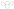 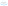 Результат:

 Подготовлены и проучены руководящие команды;
Целевые КПК для воспитателей «Современные логопедические и дефектологические технологии в работе с детьми дошкольного возраста» (бюджет, внебюджет);
Банк примерных программ развития инклюзивного образования с учетом специфики муниципального района (село, город).
Спасибо за внимание